e.g. Write 5880 as a product of Prime Factors
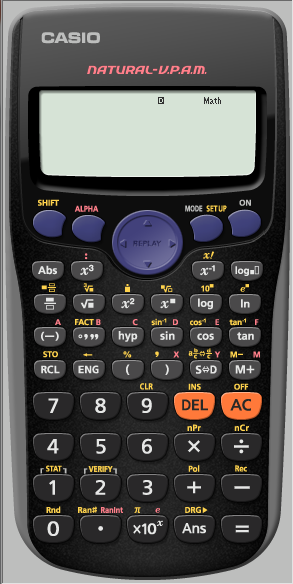 We first need to let the calculator work with the number 5880
So we enter it
 pressing 
=
after
e.g. Write 5880 as a product of Prime Factors
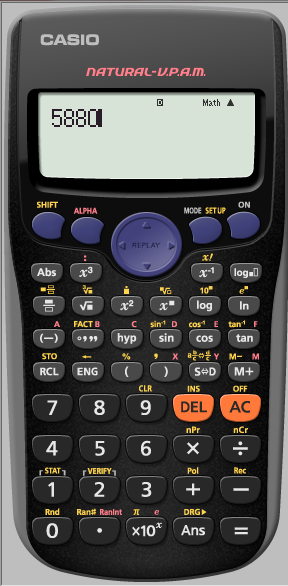 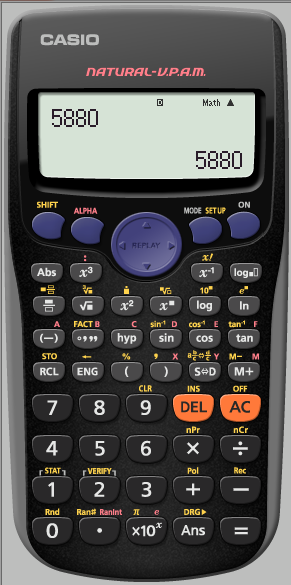 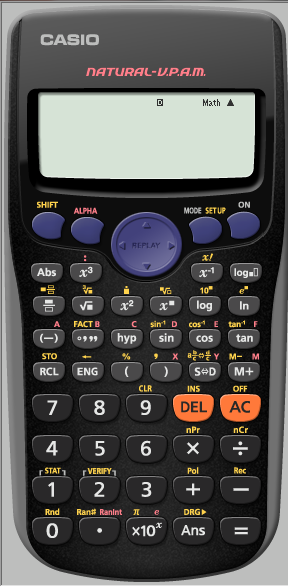 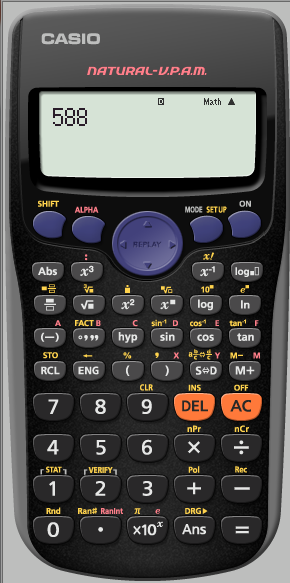 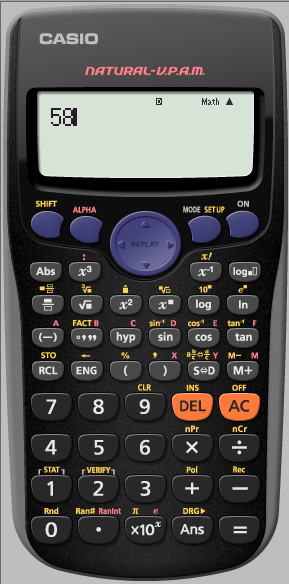 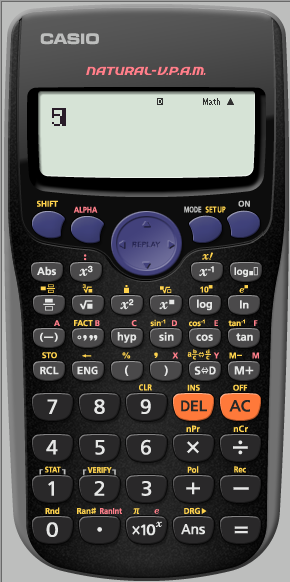 We first need to let the calculator work with 5880
So we enter it
 pressing 
=
after
e.g. Write 5880 as a product of Prime Factors
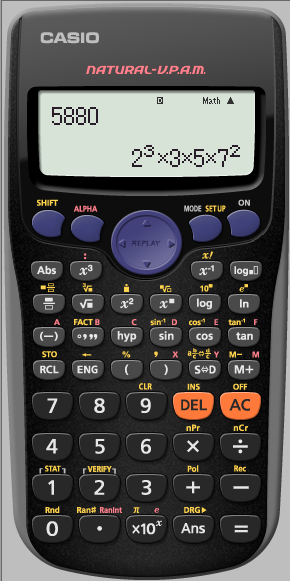 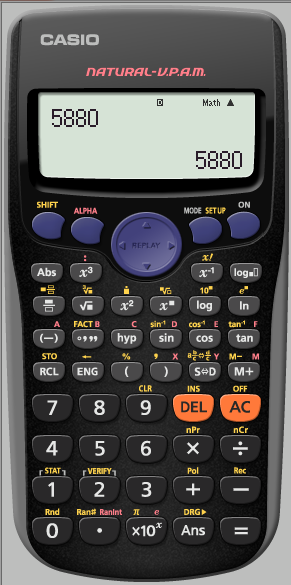 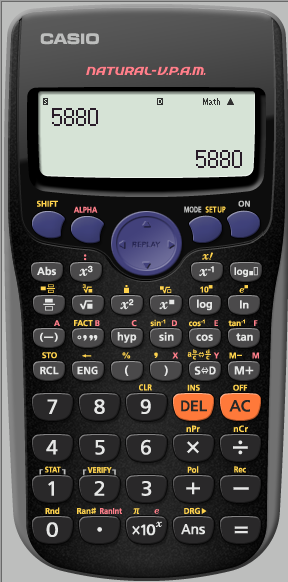 We want to write the number as a product of Prime FACTors